Power Coupler in Pulsed Operation~higher peak power & longer RF pulse~
Special thanks to Matsumoto-san, C. Arcambal, E. Cenni, W.D. Möller, W. Kaabi
Kirk
8/Feb/2018
TTC Meeting 2018 @Milan
1
Outline
Motivation
Specification for each power coupler in pulsed operation
Necessary RF power at 35 MV/m operation in ILC
Issues for higher peak power and longer RF pulse
Necessary ceramic property for longer RF pulse
Summary
TTC Meeting 2018 @Milan
2
8/Feb/2018
Motivation
Higher peak power
Maybe necessary at 35 MV/m operation by N-infusion in ILC
Longer RF pulse
Quasi-CW operation
Longer RF pulse
Higher peak power
P
P
P
P
t
t
t
t
TTC Meeting 2018 @Milan
3
8/Feb/2018
Specification of power coupler in each project
※ C. Arcambal, E Cenni
※ W.D. Möller, W. Kaabi
TTC Meeting 2018 @Milan
4
8/Feb/2018
Power couplers in pulsed operation
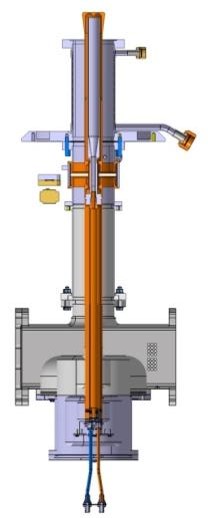 ESS Coupler
E-XFEL Coupler
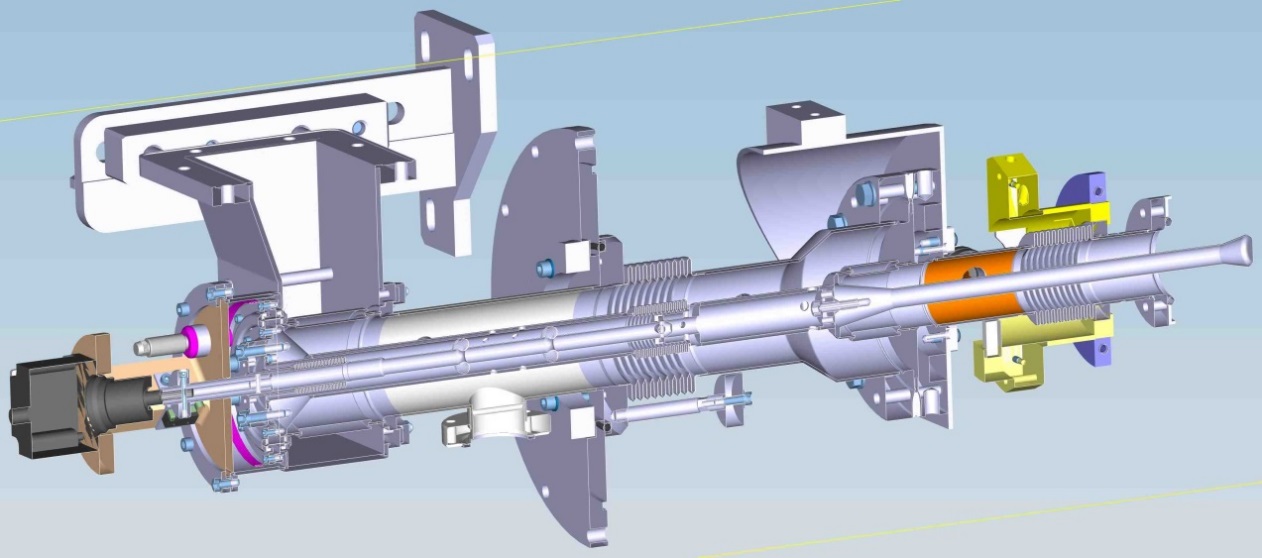 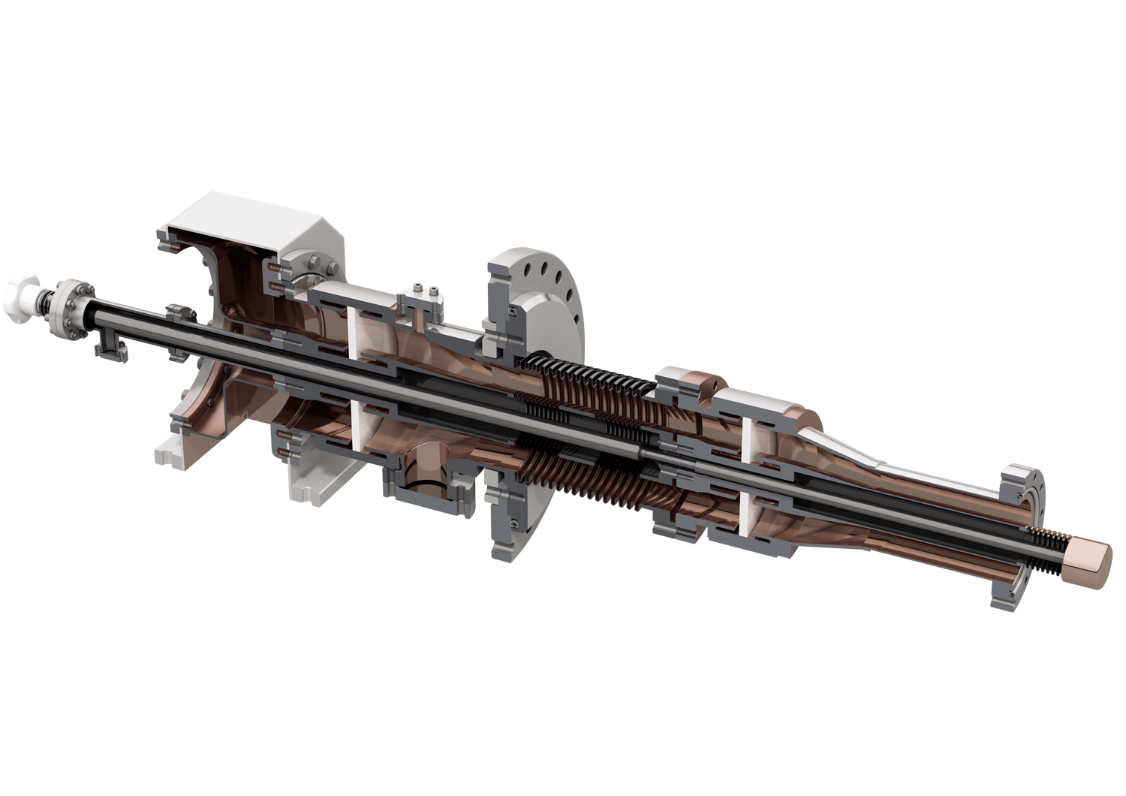 STF-2 Coupler
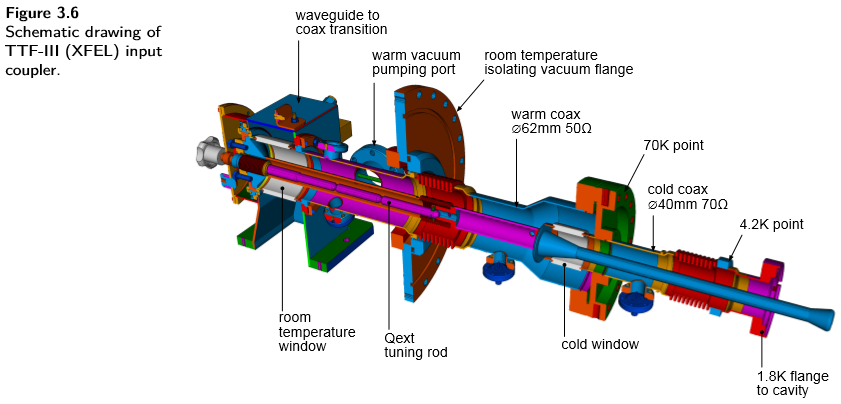 ILC/TDR
TTC Meeting 2018 @Milan
5
8/Feb/2018
Necessary RF power at 35 MV/m operation in ILC
Matsumoto-san estimated necessary RF power for CM operation at 35 MV/m
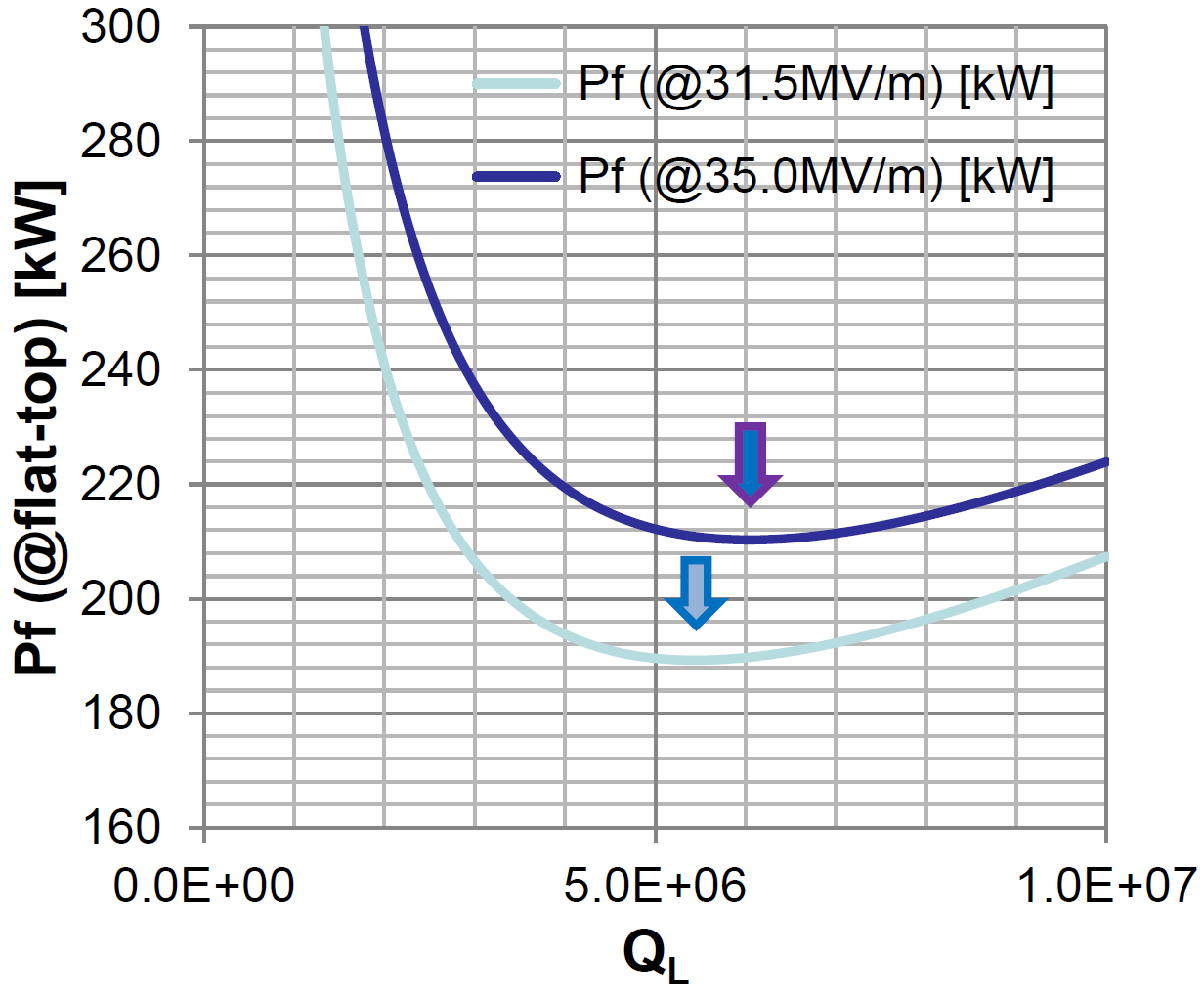 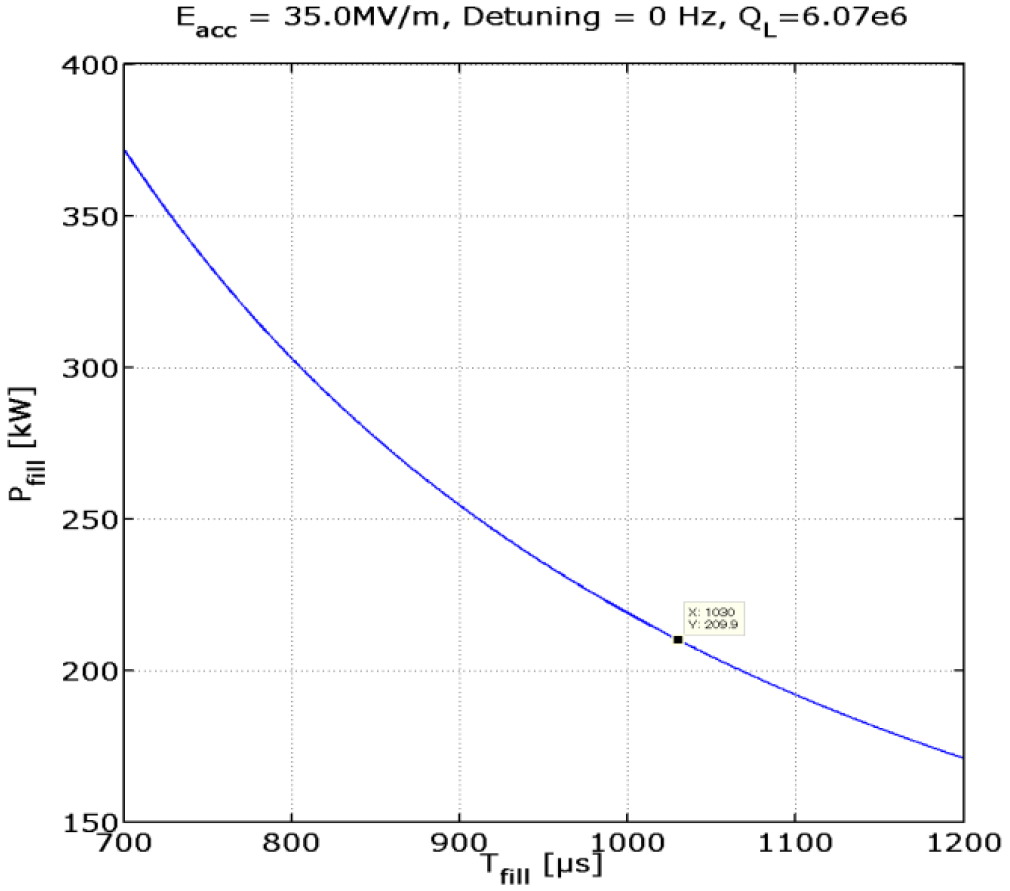 TTC Meeting 2018 @Milan
6
8/Feb/2018
Klystron, modulator, circulator…
We have to think about not only power coupler, but also klystron and waveguide/circulator systems!
Multi beam klystron
Marx modulator
Circulator
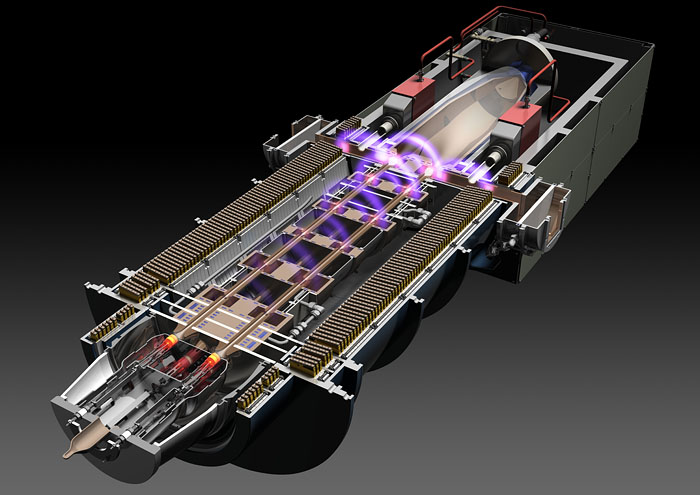 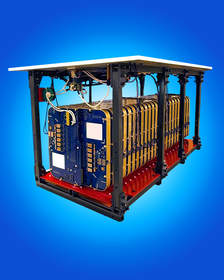 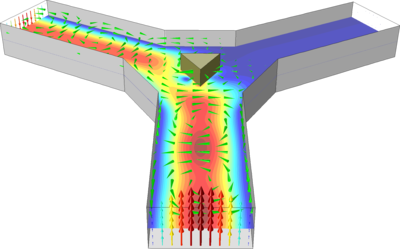 10 MW  11 MW (10% higher)
1.65 msec  1.76 msec (7% longer)
Discharge issue
(SF6 with higher pressure?)
TTC Meeting 2018 @Milan
7
8/Feb/2018
Issues to be considered
Higher peak power
Discharge in waveguide/circulator systems

Longer RF pulse
Thicker copper plating (30μm  50μm?)
Lower tanδ ceramic
TTC Meeting 2018 @Milan
8
8/Feb/2018
Necessary ceramic property
Longer RF pulse operation needs ceramic with lower dielectric loss tangent.
Specification for secondary electron emission coefficient is not clear.
TTC Meeting 2018 @Milan
9
8/Feb/2018
SEM for ceramic study
Many ceramic samples were fabricated to measure the secondary electron emission coefficient.
We are preparing the “improved” scanning electron microscope (SEM) in KEK.
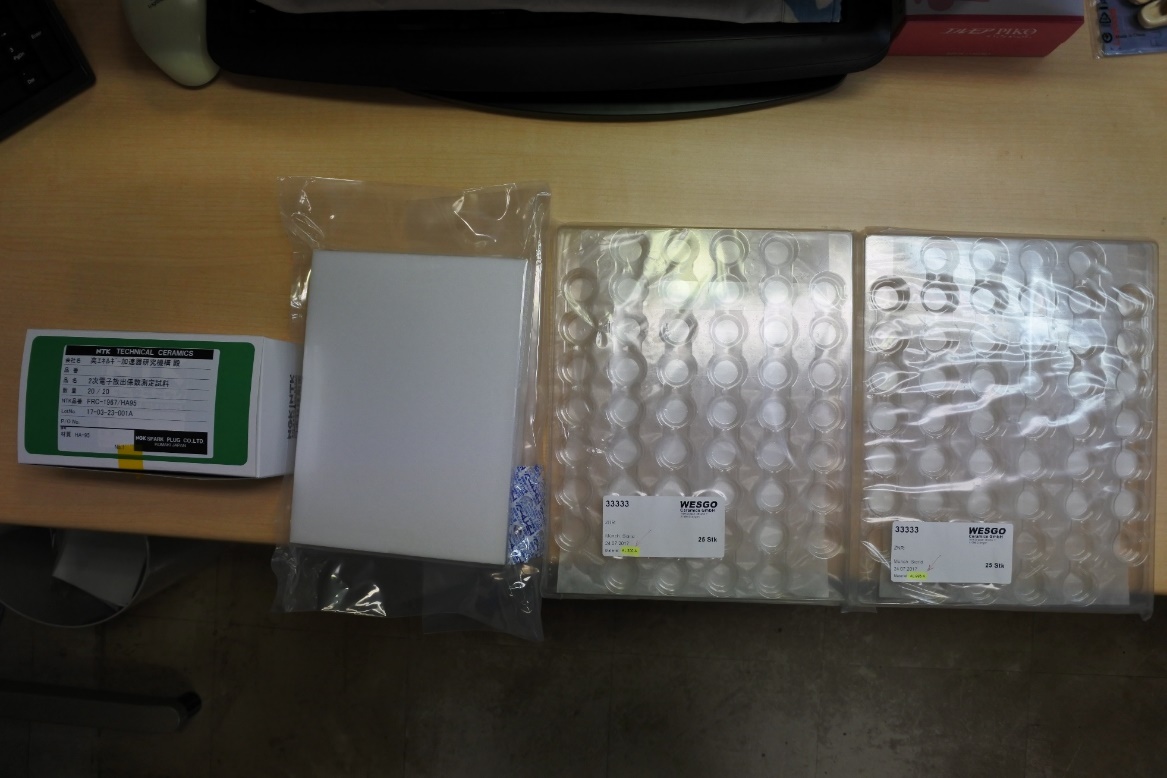 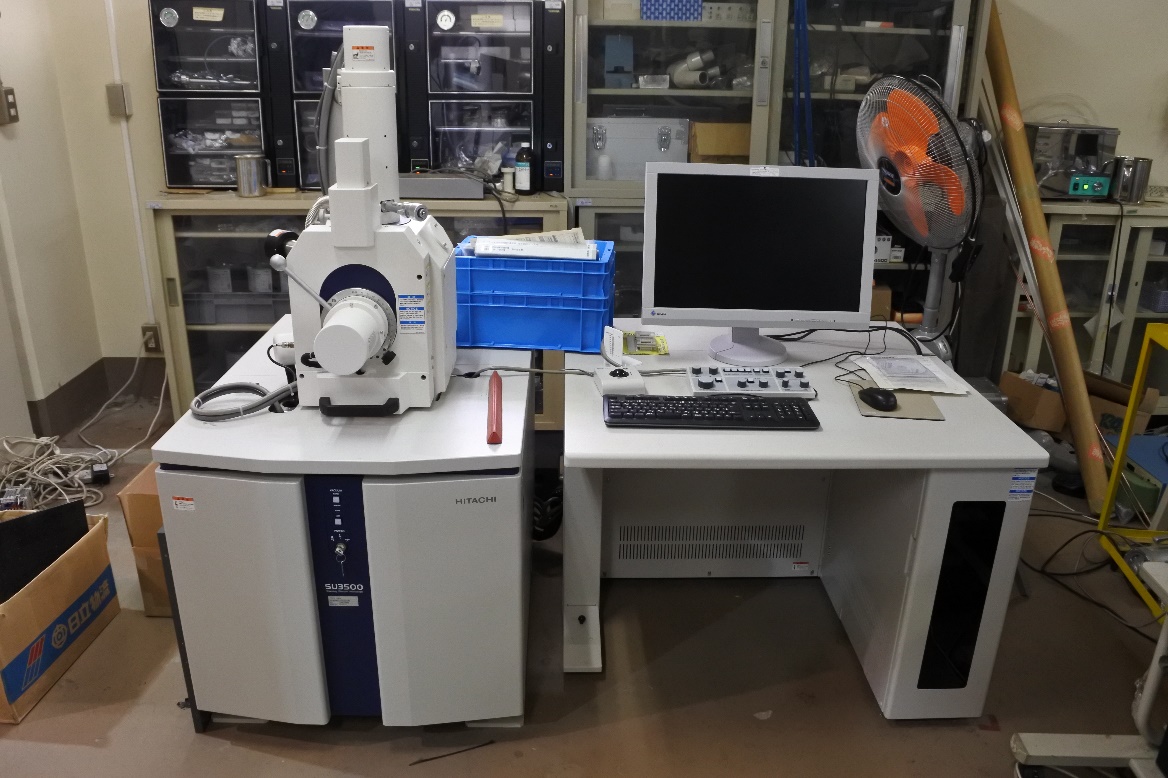 Vendor A
(sample #1)
Vendor B
(sample #2)
Vendor C
(sample #4)
Vendor C
(sample #5)
SEM
19mm (dia.) ceramic samples
We can start the measurement from March!
TTC Meeting 2018 @Milan
10
8/Feb/2018
Summary
Higher peak power operation
Should pay attention for discharge in waveguide/circulator systems
Should upgrade klystron/modulator systems

Longer RF pulse operation
Thicker copper plating
Lower loss tangent ceramic
TTC Meeting 2018 @Milan
11
8/Feb/2018
Thank you very much for your attention
Special thanks to Matsumoto-san, C. Arcambal, E. Cenni, W.D. Möller, W. Kaabi
TTC Meeting 2018 @Milan
12
8/Feb/2018
ILC-TDR (for Power coupler specification)
These figures are shown on Page 35 in ILC-TDR Vol.3 Part-II.
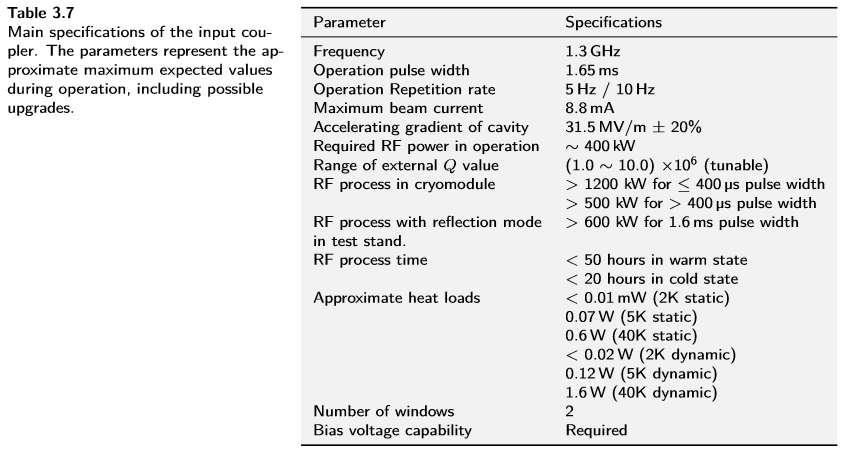 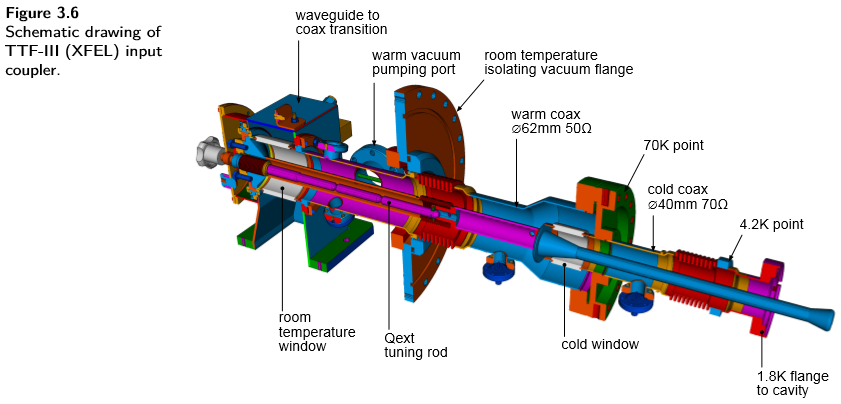 TTC Meeting 2018 @Milan
13
8/Feb/2018